VIDEO TRACK 2024
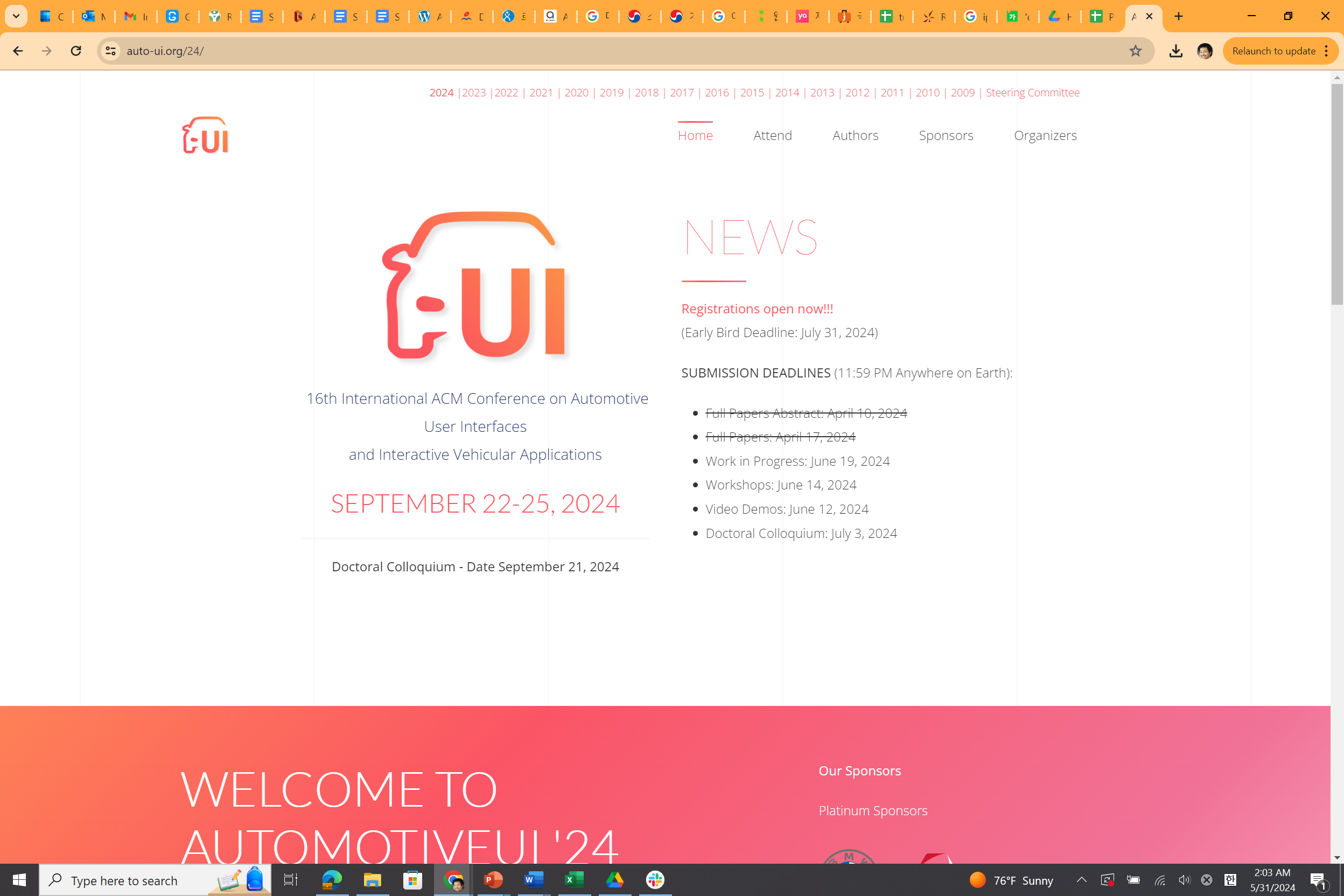 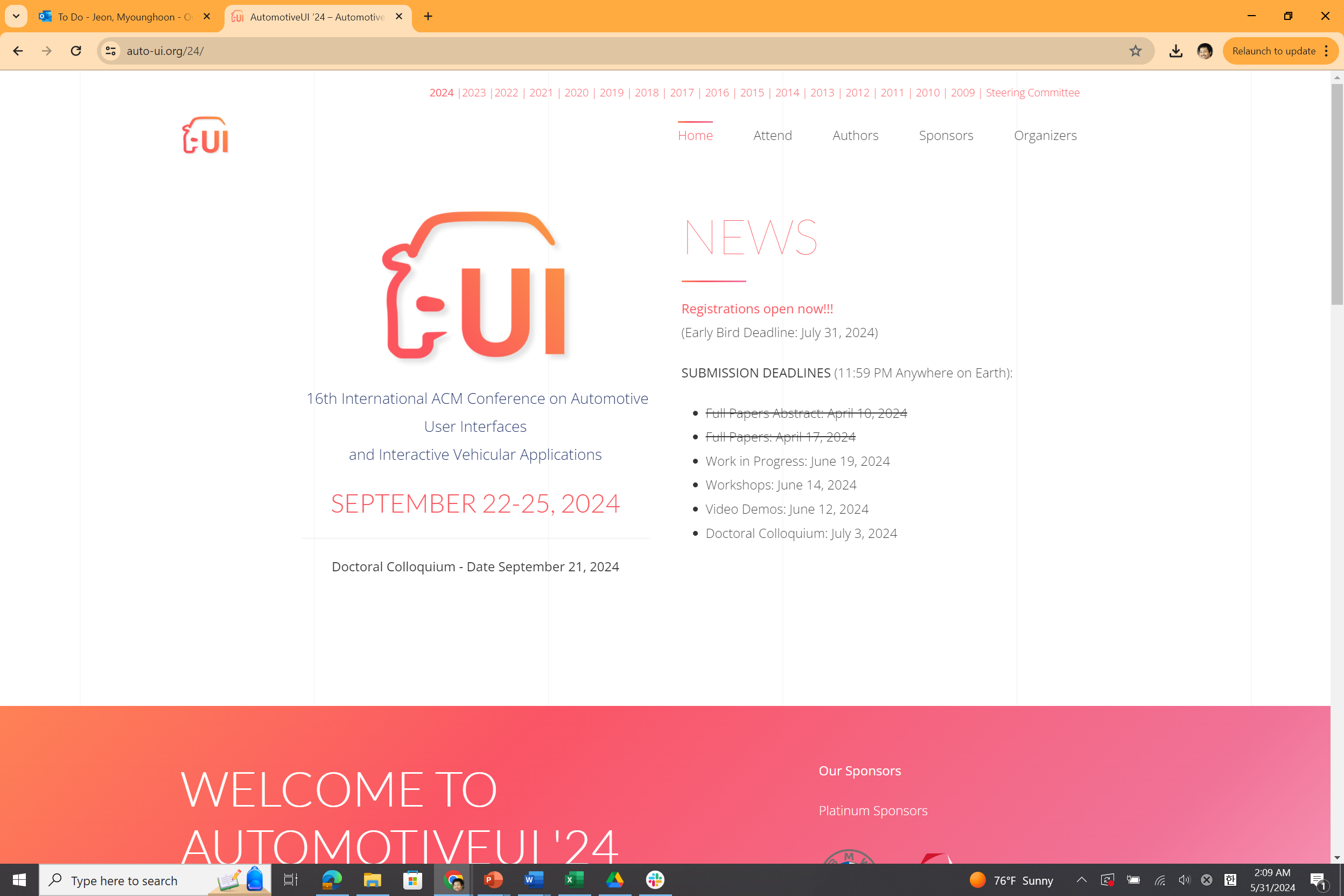 TITLE
Subtitle if any
Name
Affiliation
email
Name
Affiliation
email
Name
Affiliation
email
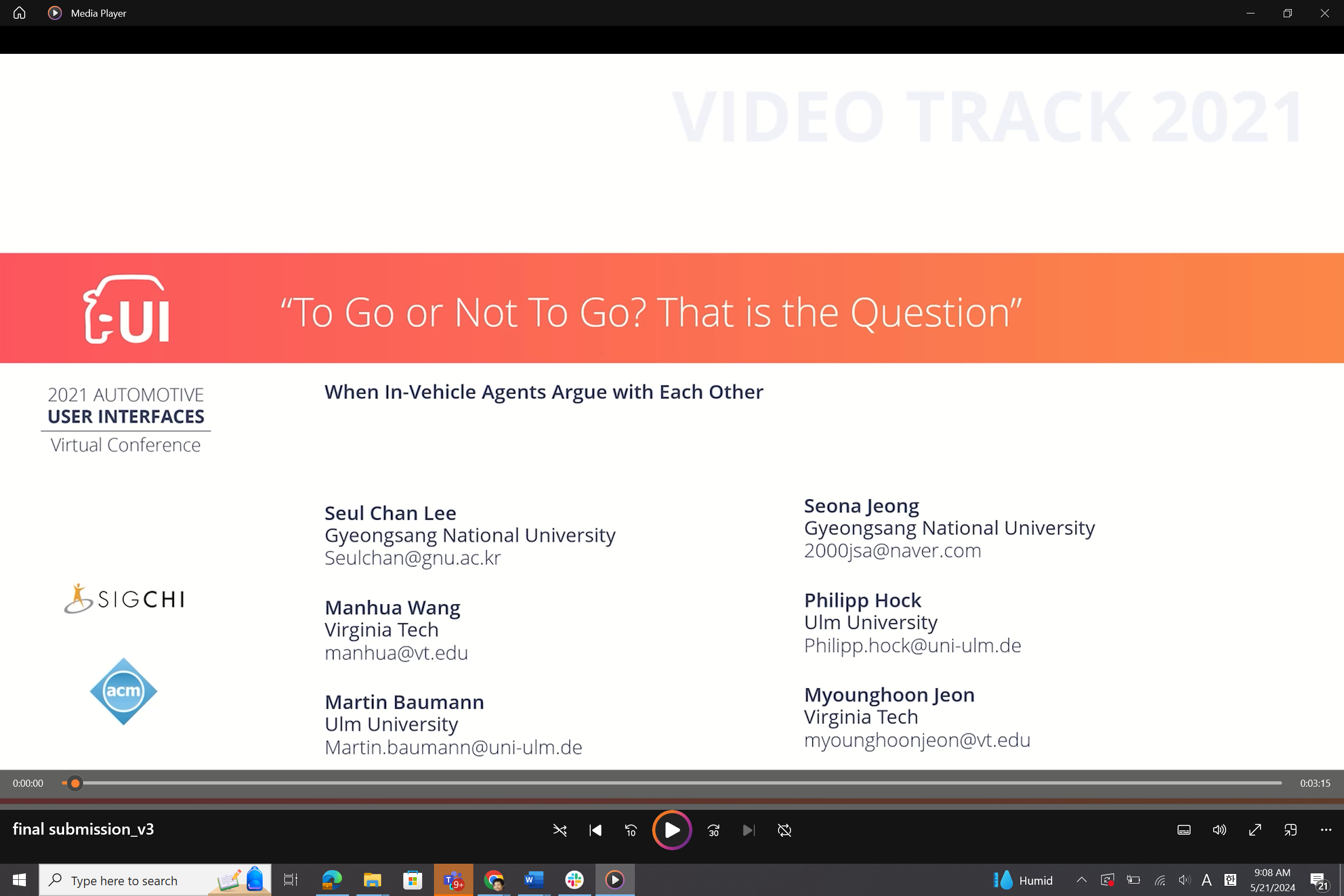 Name
Affiliation
email
Name
Affiliation
email
Name
Affiliation
email